به نام آرام بخش دلها
درس چهارمآینـده روشـن
تهیه و تنظیم:
مجید واله
دبیر درس دین و زندگی
مقدمه
توحید     

سرلوحه دعوت پیامبران

                                                       ایمان به معاد
پیامبران هم امکان وجود جهان دیگر را اثبات میکردند و هم معاد انسان به آن جهان را ضروری میدانستند.
قانون عقل و خبر پیامبران
قانون عقل:دفع خطر احتمالی عقلا لازم است.
مثل سیم برقی که احتمال وجود برق در آن باشد و یا خطری که در جاده در هنگام رانندگی انسان را تهدید کند.
دفع خطر حتمی و قطعی چطور؟؟آیا دفع خطر آن لازم نیست؟؟
1-مهمترین خبری که انبیاء آورده اند،خبر از معاد و سرای آخرت است                              2-دعوت قرآن پس از ایمان به خدا،ایمان به آخرت بوده است.
3-صراحت خدا در قرآن (به عنوان راستگوترین موجود) در ذکر قیامت جای هیچ شک و شبهه ای باقی نمیگذارد...
پس باید خودمان را برای روز قیامت آماده کنیم
آیه 87 سوره نساء
اللَّهُ لا إِلهَ إِلاَّ هُوَ لَيَجْمَعَنَّكُمْ إِلى‏ يَوْمِ الْقِيامَةِ لا رَيْبَ فيهِ وَ مَنْ أَصْدَقُ مِنَ اللَّهِ حَديثاً (87)
خداوند، معبودى جز او نيست! و به يقين، همه شما را در روز رستاخيز- كه شكى در آن نيست- جمع مى‏كند! و كيست كه از خداوند، راستگوتر باشد؟ (87)
پیام آیه:
1-ایمان به معاد،لازمه ایمان به خدا است
2-وقوع معاد و جمع شدن انسان ها در قیامت حتمی است و جای شک ندارد
3-وعده های خدا محقق میشود و راست است.
استدلالهای قرآن بر معاد
استدلالهایی که بر امکان معاد دلالت دارند:
1-اشاره به پیدایش نخستین انسان
2-اشاره به نمونه هایی از زنده شدن مردگان
3-اشاره به نظام مرگ و زندگی در طبیعت
استدلالهایی که بر ضرورت معاد دلالت دارند.
1-بر اساس عدل الهی 
2-بر اساس حکمت الهی
دلیل انکار معاد از سوی مخالفان
قران دلیل آن را اینگونه میداند که آنان قدرت خداوند را با قدرت محدود خود مقایسه میکنند و چون خود را ناتوان میبینند دست به انکار معاد میزنند در حالیکه خداوند توجه آنان را به خلقت اولیه خودشان و علم وتوانایی خدا برآن متوجه میسازد.
پس دلیل انکار معاد فراموشی خلقت اولیه خود است.َ
اشاره به پیدایش نخستین انسان
،آیات 78 و 79 سوره یس
وَ ضَرَبَ لَنا مَثَلاً وَ نَسِيَ خَلْقَهُ قالَ مَنْ يُحْيِ الْعِظامَ وَ هِيَ رَميمٌ (78)
قُلْ يُحْييهَا الَّذي أَنْشَأَها أَوَّلَ مَرَّةٍ وَ هُوَ بِكُلِّ خَلْقٍ عَليمٌ (79)
و برای ما مثلی زد در حالیکه آفرینش نخستین خود را فراموش کرده بود، گفت :کیست که این استخوانهای پوسیده را دوباره زنده کند؟ بگو :همان خدایی که آنها را برای نخستین بار آفرید و او بر هر خلقی داناست.
خداوند علم و توان آن را داشته که یک بار انسان را در ابتدا خلق کند پس چرا نتواند او را در قیامت دوباره زنده کند؟این امر آسانتر است.
اشاره به نمونه هایی از زنده شدن مردگان
،آیات 3 و 4 سوره قیامت
أَ يَحْسَبُ الْإِنْسانُ أَلَّنْ نَجْمَعَ عِظامَهُ (3)
بَلى‏ قادِرينَ عَلى‏ أَنْ نُسَوِّيَ بَنانَهُ (4)
آیا انسان میپندارد که ما هرگز اسخوانهای او را جمع نخواهیم کرد؟
آری ما قادریم که خطوط سر انگشتان او را درست کنیم.
اشاره به معاد جسمانی دارد.
خداوند داستان عزیر نبی را که 100سال مرد و دوباره زنده شد را برای نمونه ذکر میکند.
اشاره به نظام مرگ و زندگی در طبیعت
آیه 9 فاطر 
وَ اللَّهُ الَّذي أَرْسَلَ الرِّياحَ فَتُثيرُ سَحاباً فَسُقْناهُ إِلى‏ بَلَدٍ مَيِّتٍ فَأَحْيَيْنا بِهِ الْأَرْضَ بَعْدَ مَوْتِها كَذلِكَ النُّشُورُ (9)
خداست که بادها را می فرستد تا ابر را برانگیزد .سپس آن ابر را به سوی سرزمین مرده برانیم و آن زمین مرده را بدان پس از مرگش زندگی بخشیدیم.زنده شدن در قیامت نیز چنین است.
تبدیل مرگ به زندگی در طبیعت مانند روییدن گل در زمین خشک پس از بارش باران و یا آمدن فصل بهار پس از زمستان که همانند مرگ انسان در دنیا و زنده شدن آنها در رستاخیز است دلیل دیگری از سوی خدا بر امکان معاد است.
راه های قرآن برای اثبات ضرورت معاد:
1-حکمت الهی
2-عدل الهی
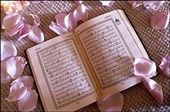 ضرورت معاد بر اساس حکمت الهی:
حکیم::کسی است که کارهایش هدفمند است و به نتایج صحیح و درست منتهی می شود.
خداوند حکیم است.
لذا کارهایش هدفمند است و مرتکب عبث و بیهوده نمیشود.
یکی از لوازم این امر آن است که اگر تمایل و گرایشی در وجود انسان قرار داد،پاسخ مناسب آن راه را نیز پیش بینی کند.
مثلا میل به گرسنگی و تشنگی و قرار دادن آب و غذا
یکی از گرایش های وجود انسان گرایش به بقا و جاودانگی است.
و دیگری،آن است که او به دنبال پایان ناپذیر ها و افول نکردنی هاست و طالب همه ی کمالات و زیبائیهاست و این طلب حد و مرزی ندارد.
دنیایی که در آن زندگی میکنیم و عمر محدود انسان ها پاسخگوی این گونه نیازها نیست.
پس ضرورت دارد دنیای دیگری باشد که به این خواسته های فطری انسان پاسخ داده شود.
اینکه انسان عشق به حیات ابدی داشته باشد و با مرگ نیست و نابود شود و یا انسان درستکار و مومن با پیروی از دین و فطرت به درجات کمال و رشد برسد و با مرگ همه را محو کند،
 مطابق حکمت الهی نیست.
آیه 115 سوره مومنون
أَ فَحَسِبْتُمْ أَنَّما خَلَقْناكُمْ عَبَثاً وَ أَنَّكُمْ إِلَيْنا لا تُرْجَعُونَ (115)
آيا گمان كرديد شما را بيهوده آفريده‏ايم، و بسوى ما باز نمى‏گرديد؟ (115)
پیام آیه:
اشاره به ضرورت معاد بر اساس حکمت الهی.
چون خلقت و آفرینش جهان بیهوده نیست پس حتما آینده ای معقول برای این جهان وجود دارد.
ضرورت معاد بر اساس عدل الهی:
خداوند عادل است و جهان را براساس عدل استوار کرده است.
پس وعده داده است که هرکس را به آنچه استحقاق دارد برساند و حق کسی را ضایع نکند و به عدل رفتار کند.
تحقق این وعده در دنیا امکان ندارد زیرا:
الف)پاداش بسیاری از اعمال در دنیا امکان پذیر نیست.
مانند شهادت در راه خدا و یا کارهای نیک فراوان با توجه به عمر محدود انسان
ب)مجازات بسیاری از کسانی که به دیگران ستم کرده اند در این دنیا ممکن نیست.
مثل کسی که ده ها نفر را کشته است

پس اگر جهان دیگری نباشد تا پاداش نیکوکار داده شود و مجازات ظالم محقق گردد،عدل خدا با اشکال مواجه می شود.
آیه 28 سوره ص
أَمْ نَجْعَلُ الَّذينَ آمَنُوا وَ عَمِلُوا الصَّالِحاتِ كَالْمُفْسِدينَ فِي الْأَرْضِ أَمْ نَجْعَلُ الْمُتَّقينَ كَالْفُجَّارِ (28)
آيا كسانى را كه ايمان آورده و كارهاى شايسته انجام داده‏اند همچون مفسدان در زمين قرار مى‏دهيم، يا پرهيزگاران را همچون فاجران؟! (28)
پیام آیه:
اشاره به ضرورت وجود معاد بر اساس عدل الهی.
عدل خدا ایجاب میکند که جهانی ایجاد کند که هم ظرفیت رسیدگی به اعمال بدان را داشته باشد و هم ظرفیت پاداش اعمال نیک را داشته باشد.